A Tale of Two Stations
Channelised WBHF Spectrum Adaptation
v1.0 16Aug19
© Ebor Systems Pty Ltd
1
Mobile
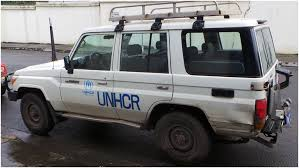 Fixed Site
v1.0 16Aug19
© Ebor Systems Pty Ltd
2
Mobile
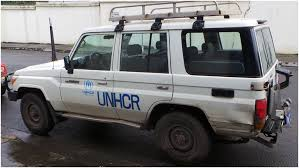 Candidate channel set
Fixed Site
v1.0 16Aug19
© Ebor Systems Pty Ltd
3
Mobile
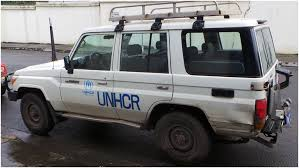 Co-channel 1
Candidate channel set
Co-channel 2
Pre-SI
co-channel conditions
Fixed Site
v1.0 16Aug19
© Ebor Systems Pty Ltd
4
Mobile
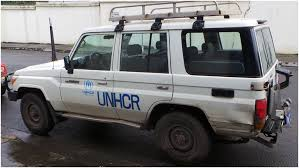 Co-channel 1
Candidate channel set
Co-channel 2
Pre-SI
co-channel conditions
Fixed Site
Estimated Post-SI
co-channel conditions
v1.0 16Aug19
© Ebor Systems Pty Ltd
5
Mobile
Estimated
co-channel conditions
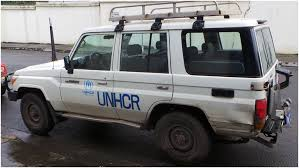 Co-channel 1
Candidate channel set
Co-channel 2
Pre-SI
co-channel conditions
Fixed Site
Post-SI
co-channel conditions
v1.0 16Aug19
© Ebor Systems Pty Ltd
6
Mobile
Estimated
co-channel conditions
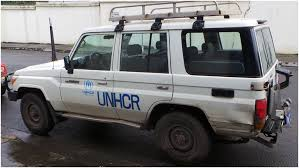 Co-channel 1
X
X
Candidate channel set
Proposed channel set
Co-channel 2
Pre-SI
co-channel conditions
Fixed Site
Post-SI
co-channel conditions
v1.0 16Aug19
© Ebor Systems Pty Ltd
7
Mobile
Actualco-channel conditions
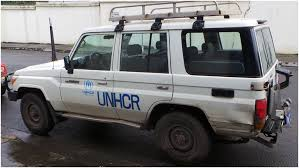 Co-channel 1
X
X
Candidate channel set
Proposed channel set
Co-channel 2
Pre-SI
co-channel conditions
Fixed Site
Post-SI
co-channel conditions
v1.0 16Aug19
© Ebor Systems Pty Ltd
8
Mobile
Actualco-channel conditions
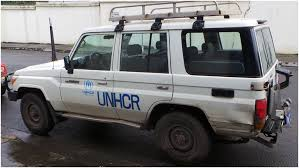 Co-channel 1
X
Initial channel set
Candidate channel set
Co-channel 2
Pre-SI
co-channel conditions
Fixed Site
Post-SI
co-channel conditions
v1.0 16Aug19
© Ebor Systems Pty Ltd
9
Mobile
Actualco-channel conditions
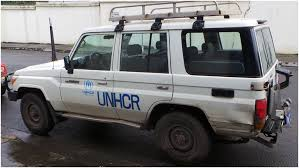 First update channel set
Candidate channel set
Co-channel 2
Pre-SI
co-channel conditions
Fixed Site
Post-SI
co-channel conditions
v1.0 16Aug19
© Ebor Systems Pty Ltd
10
Mobile
Actualco-channel conditions
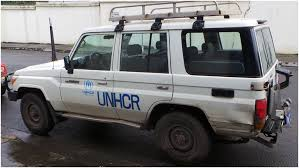 X
Second update channel set
Candidate channel set
Co-channel 2
Pre-SI
co-channel conditions
Fixed Site
Post-SI
co-channel conditions
v1.0 16Aug19
© Ebor Systems Pty Ltd
11
Reference
“In order to make the overall system performance of HF communications systems better with respect to adjacent channel characteristics, it is necessary to focus more on the distortion properties of transmitters”.(1)

Folkesson, R., Markström, K-A., “Performance limitations in HF communications systems composed of composed of practical realisable hardware” Nordic HF19, Paper 4.1
v1.0 16Aug19
© Ebor Systems Pty Ltd
12